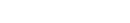 Technology Management – New Technology
Description: This workflow describes all the steps required to manage the purchase of new technology. Technology includes but is not limited to computers, software, CRMs, financial planning tools, hardware, etc. This workflow is reactionary, meaning it’s only initiated when someone identifies the need to replace or purchase a new piece of technology.
sei.com/advisors
© 2015 SEI. This information is proprietary.  No further distribution is intended.
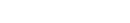 Technology Management – New Technology
sei.com/advisors
© 2015 SEI. This information is proprietary.  No further distribution is intended.